ESSA School Level Reporting:What Do School Boards Need to Know?
Daniel Bush, Director, DPI School Financial ServicesMike Barry, Executive Director, WASBO
State Education ConventionJanuary 24, 2020
Carolyn Stanford Taylor, State Superintendent
Background
1965: Elementary & Secondary Education Act establishes how the federal government funds education in the states
2001: No Child Left Behind (NCLB) ties federal funding to accountability by student group
2015: Every Student Succeeds Act (ESSA) replaces NCLB
[Speaker Notes: Before starting, ask for shows of hands: First, “who’s heard of the Every Student Succeeds Act, ESSA?” Second, “who’s heard of No Child Left Behind?”]
Every Student Succeeds Act (ESSA)
Reverses “a trend toward greater federal control”
States “in charge” of accountability
Focuses on state plans and reporting requirements
Source: Libby Nelson, “Congress is getting rid of No Child Left Behind. Here’s what will replace it.”Vox.com, Dec. 9, 2015, https://www.vox.com/policy-and-politics/2015/12/2/9836014/every-student-succeeds-act.
ESSA Title I, Section 1111
[State reporting shall include] the per-pupil expenditures of Federal, State, and local funds, including actual personnel expenditures and actual nonpersonnel expenditures of Federal, State, and local funds, disaggregated by source of funds, for each local educational agency and each school in the State for the preceding fiscal year.
So What Does That Mean?
Your responsibility: Reportper-pupil federal & non-federal costs for each school to DPI
Our responsibility: Collect this data and report it to the U.S. Department of Education
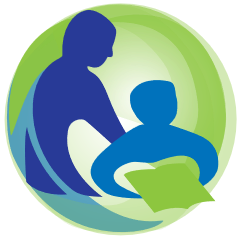 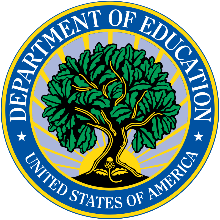 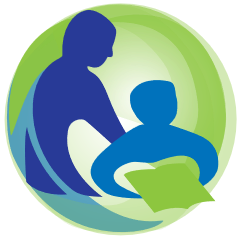 Why School Level Reporting?
Goal: Financial transparency of resource allocation on a per student basis
Idea: Use data to drive improvements and promote greater fairness and equity for all students
SLR Implementation Plan
2018-19 School Year Data
Fall 2018: Report budget totals by school to DPI
Late summer 2019: Report actuals by school to DPI
June 2020: DPI reports audited actuals to U.S. Dept. of Education and publishes data to the public
DONE!
DONE!
SLR Implementation Plan
2019-20 School Year Data
Fall 2019: Report budget totals by school to DPI
Late summer 2020: Report actuals by school to DPI
June 2021: DPI reports audited actuals to U.S. Dept. of Education and publishes data to the public
DONE!
Basic Process
Identify costs by 1 of 3 types
Identify costs by school or with the district/LEA as a whole
Report costs & enrollments to DPI
We do the per-pupil math
3 Types of Costs
Federal: Costs funded with federal program dollars
Does not include federal Impact Aid, which is basically a “payment in lieu of taxes”
3 Types of Costs
State/Local: Costs funded with property taxes, state aids and grants, or other local sources (fees, gifts, interest, etc.)
Question and Answer
Q: What about costs that aren’t directly associated with educating your students year after year?
A: Create “exclusions” to account for these
3 Types of Costs
Exclusions: Costs your district/LEA can choose to exclude from your per-pupil amounts for each school
Exclusion Examples
Debt Service
Building & Other Capital Projects
Food Service
Community Programs and Services
Interstate Financial Reporting
DPI worked with 38 other states,over 20 districts, and experts at Georgetown University
Result was the Interstate Financial Reporting framework for School Level Reporting
Enrollment
Third Friday enrollment count
Based who educates astudent (headcount) rather than where they live (membership)
School Expenditures
Per-pupil amounts forteachers, support staff,supplies and other costsat the school level
Split by funding source intoFederal and State/Local
District/LEA Expenditures
Per-pupil amounts for administra-tion, central services, and other costs at the district/LEA level
Also split by funding source
Divided by district/LEA enrollment—will be the same numbers for every school
Total School Expenditures
The per-pupil total for costsspecific to each school…
Plus the district/LEA-wide per-pupil total for costs at that level…
Equals per-pupil total school expenditures
Total School Expenditures
This will be the number people focus on and use for comparisons
Exclusions &Total Expenditures
These are district/LEA totals,not per-pupil numbers
Also includes a list of all the exclusions being reported
Talking About School Level Data
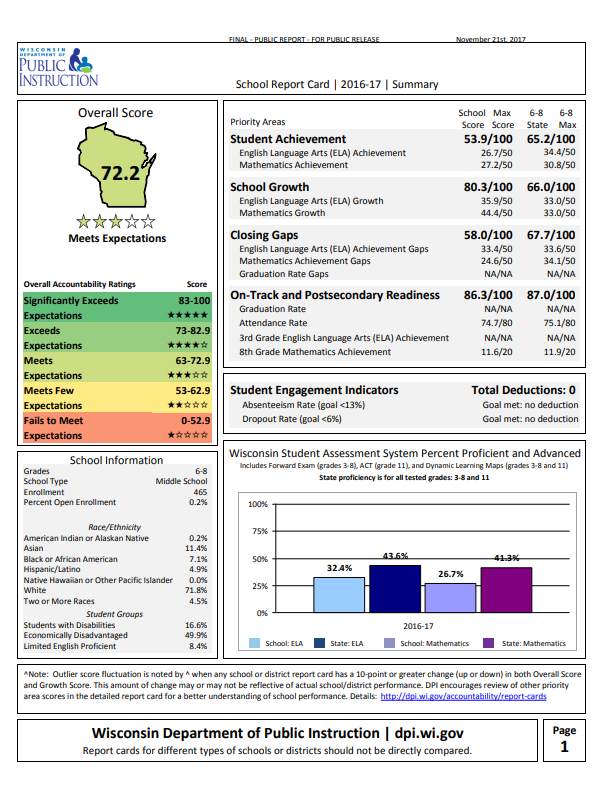 School level achievement data has been around for a long time
School level finance data is a whole new dimension
$12,608per pupil
Talking About School Level Data
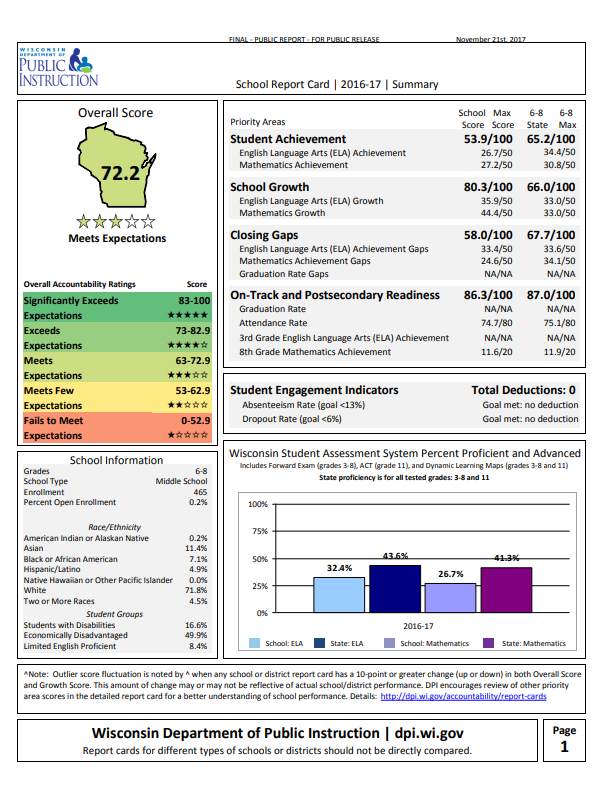 Dollar amounts aren’t going on the Report Card
But people will try to connect them once the data goes public
…yet
$12,608per pupil
Talking About School Level Data
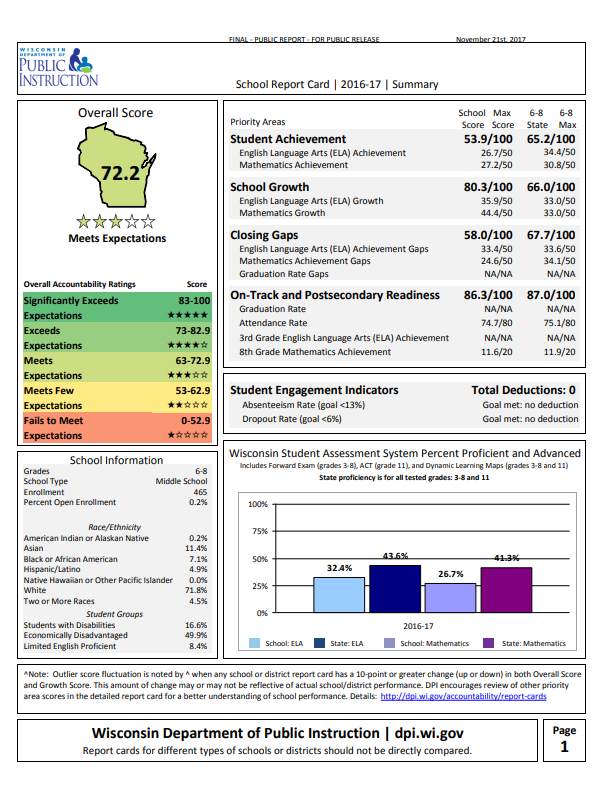 How do you prepare for that conversation
…as board members?
…as administrators?
$12,608per pupil
Talking About School Level Data
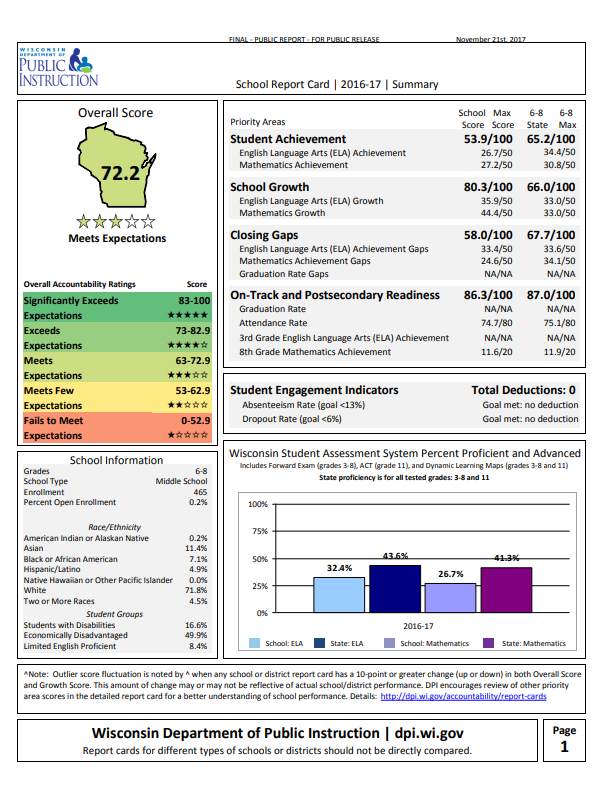 Answer:Know Your School and Student Stories to Explain Your Numbers
$12,608per pupil
Financial Transparency Fact #1
Most school leaders do not have a good sense of the true financial resources allocated to specific schools in their districts/LEAs.
Source: Edunomics Lab, Georgetown University. “Financial transparency: What’s your number?”Presentation, Council of Chief State School Officers, 2017.
[Speaker Notes: Finding by Edunomics in their fieldwork interviewing and surveying school leaders.]
Financial Transparency Fact #1
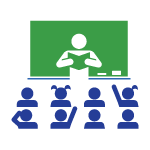 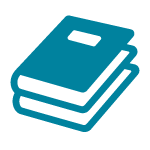 Why is this the case?
How does your current budgeting process divide responsibilities?
CLASSROOMS
CURRICULUM
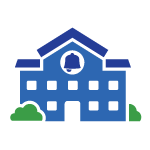 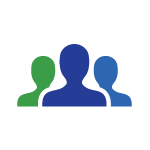 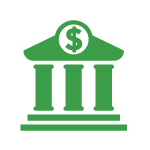 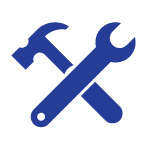 STAFFING
GRANTS
INFRASTRUCTURE
[Speaker Notes: Discuss how the traditional budgeting process can be siloed – different people make different decisions about the different resources that all go into educating the kids in a school.]
Financial Transparency Fact #1
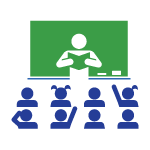 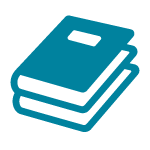 School Level Reporting is a new requirement…
But it’s also an opportunity to bring more transparency and focus on students
CLASSROOMS
CURRICULUM
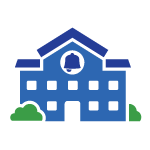 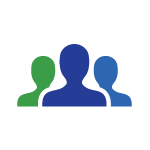 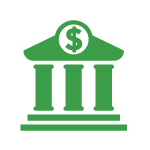 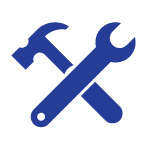 STAFFING
GRANTS
INFRASTRUCTURE
Financial Transparency Fact #2
Most school leaders do not have a good sense of how well their schools are able to leverage dollars and maximize outcomes.
Source: Edunomics Lab, Georgetown University. “Financial transparency: What’s your number?”Presentation, Council of Chief State School Officers, 2017.
[Speaker Notes: Also finding by Edunomics.]
Financial Transparency Fact #2
Are your budget initiatives improving learning and college & career readiness?
How would you determine your return on investment?
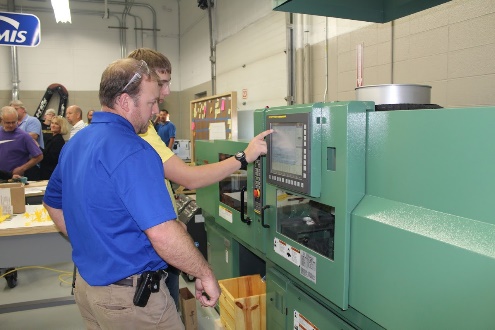 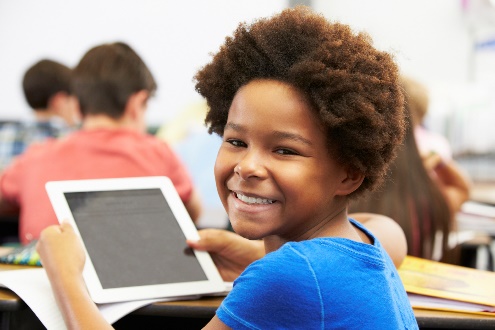 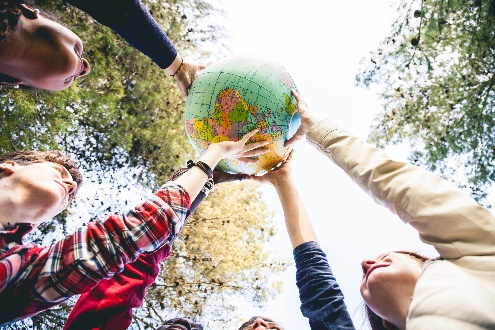 [Speaker Notes: Discuss how a district/LEA might evaluate the effectiveness of the examples shown: Manufacturing Technology Lab, Service Learning, 1-to-1 Devices.]
How Might Someone Compare?
School level per-pupil spendingwill be used to compare schools
Already happening with 2018-19 budget reports
What makes a valid comparison?
[Speaker Notes: School spending and “return on investment” comparisons were an explicit purpose of ESSA’s authors.]
How Might Someone Compare?
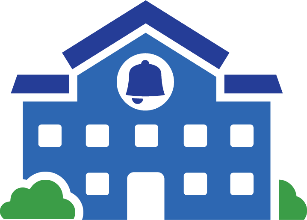 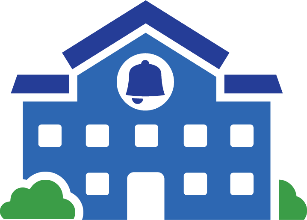 [Speaker Notes: Starts with the per-pupil number and then adds one data point at a time. With each step, discuss whether any conclusions can be drawn about the comparison. No right or wrong answers here – this is to get the audience thinking about how they’d build their own story.]
How Might Someone Compare?
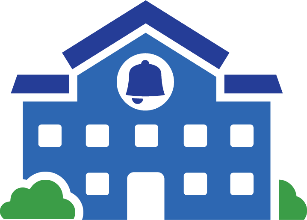 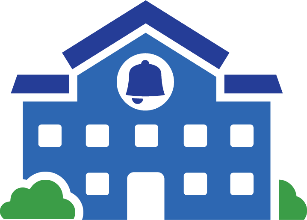 …but this is all you’re likely to see in the paper.
It’s up to YOU as leaders to add context.
Where is My District’s Report?
Today: 2018-19 annual reports are restricted to district users
DPI doing data quality checks and following up with districts
Ask your Administrative Team for it
What is DPI Doing?
Already done:
Met with DPI’s Parent Advisory Council
Met with associations to review rollout plan
Convened workgroup of staff with school & district experience to advise on technical assistance, messaging, and data presentation
Engaged with CESA-based WISEexplore network
What is DPI Doing?
Now: Developing targeted technical assistance materials for
Superintendents
Principals
Board Members
Parents & Other Public Users
What is DPI Doing?
March:
Secure data quality review for LEAs
Release of technical assistance materials
Targeted webinars
What is DPI Doing?
June:
Data available to the public in WISEdash
Reporting to U.S. Dept. of Education
A Real World Story
Mike Barry, Current WASBO Executive Director and Former CFO, Madison Metropolitan School District
Your #1 Takeaway
Total Per-Pupil Expenditure(Line H) is the critical data point
Know and share why each of your schools’ numbers are what they are
Tell your school level stories
Talk about your student successes!
Contact
Daniel BushDirectorDPI School Financial Services Teamdaniel.bush@dpi.wi.gov608-266-6968
ESSA School Level Reporting webpage:https://dpi.wi.gov/sfs/reporting/slr
Contact
Mike BarryExecutive DirectorWisconsin Association of School Business Officials (WASBO)Mike.Barry@wasbo.com608-249-8588www.wasbo.com
Questions? Comments?
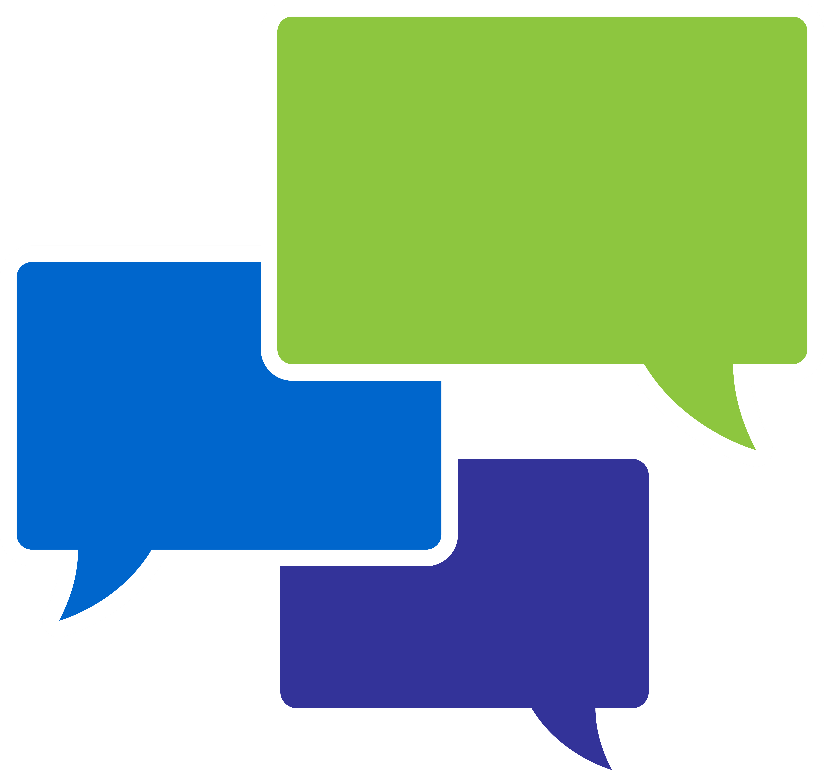